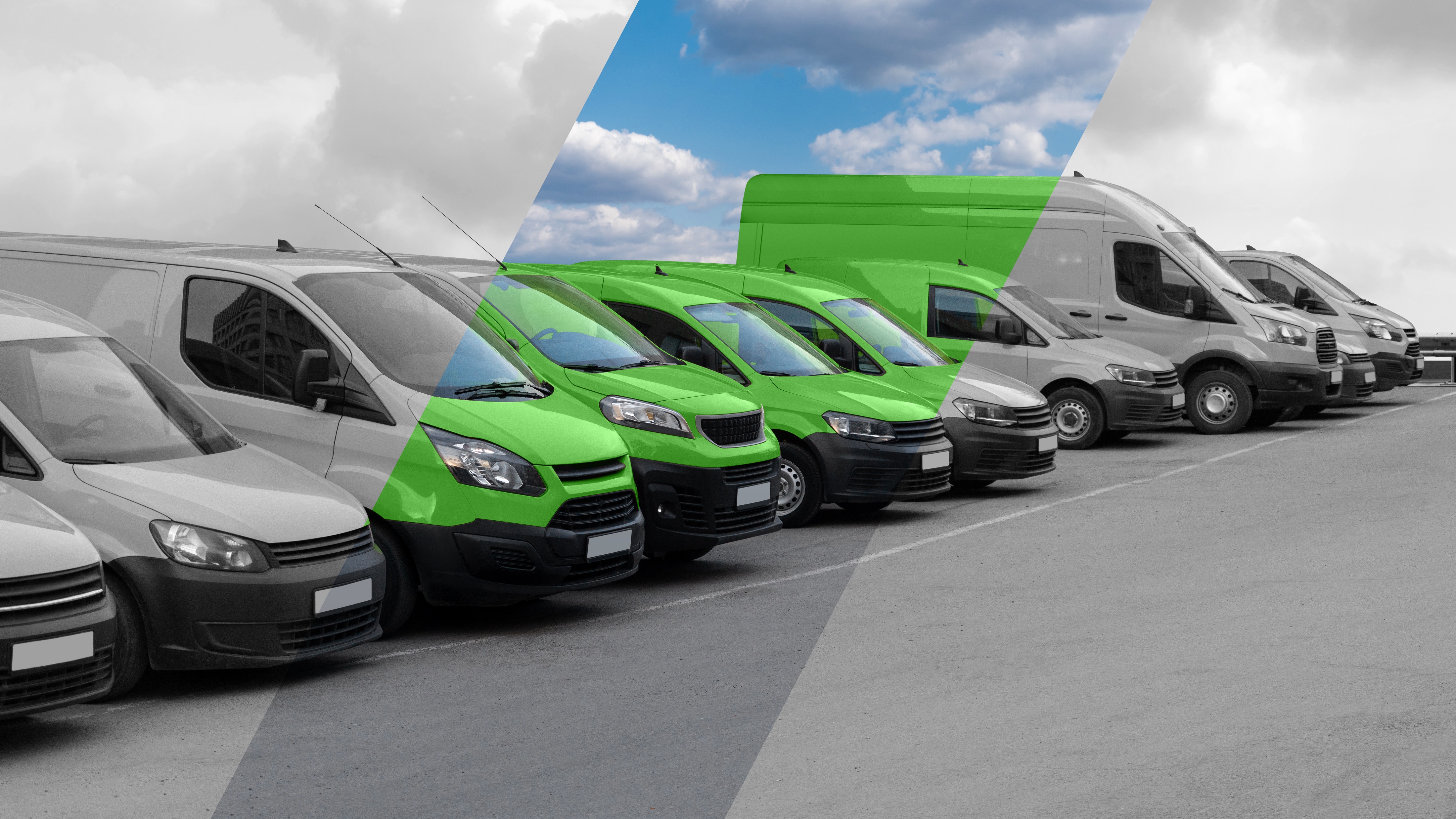 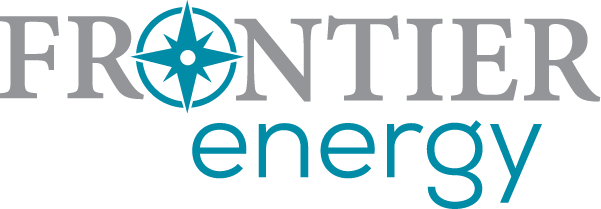 Planning for the ACF Transition
Transition Planning
Near-term compliance
Determine the vehicle replacement schedule 
Know the everyday use, equipment, schedule
Identify the available ZEV/NZEV replacements
Do the ACF shuffle—upsize, downsize, extend, pull forward
Calculate the daily energy needed
Determine a near-term charging strategy
4
5
Charging in a Grid Constrained World
Above-ground EV charging
Battery-integrated charging stations
Mobile charging units
Trailer-mounted batteries
Fuel cell power to EVSEs
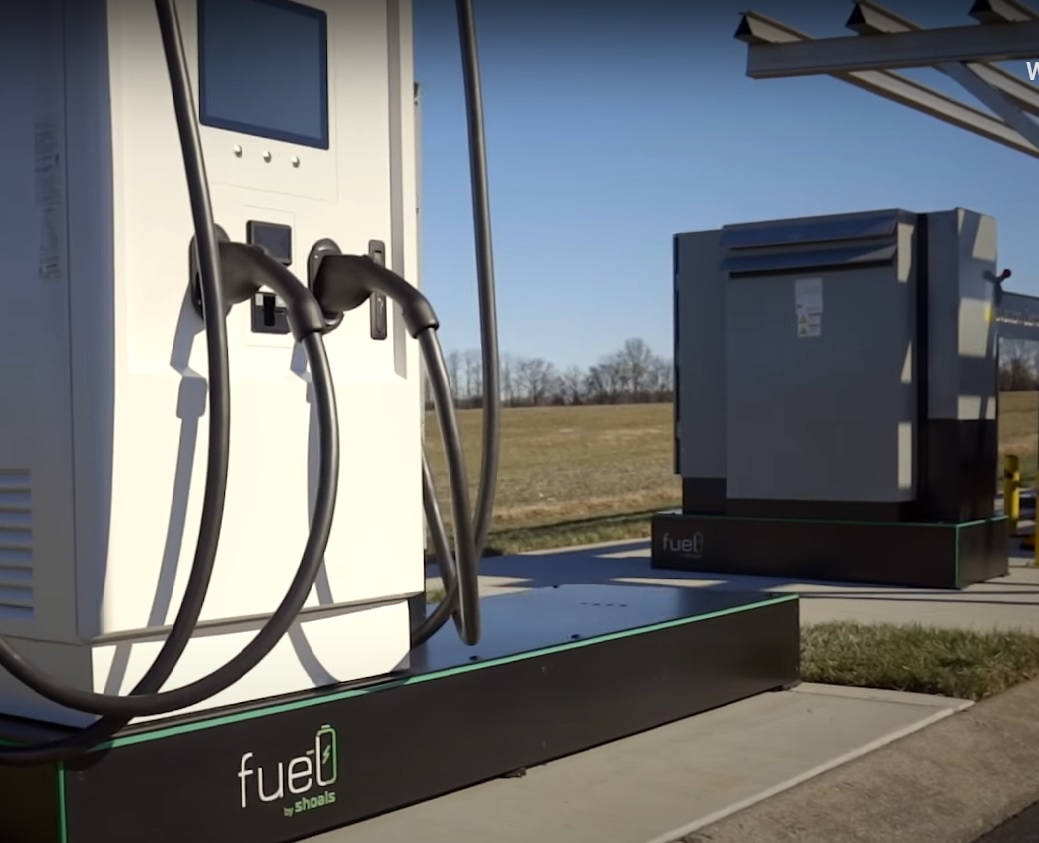 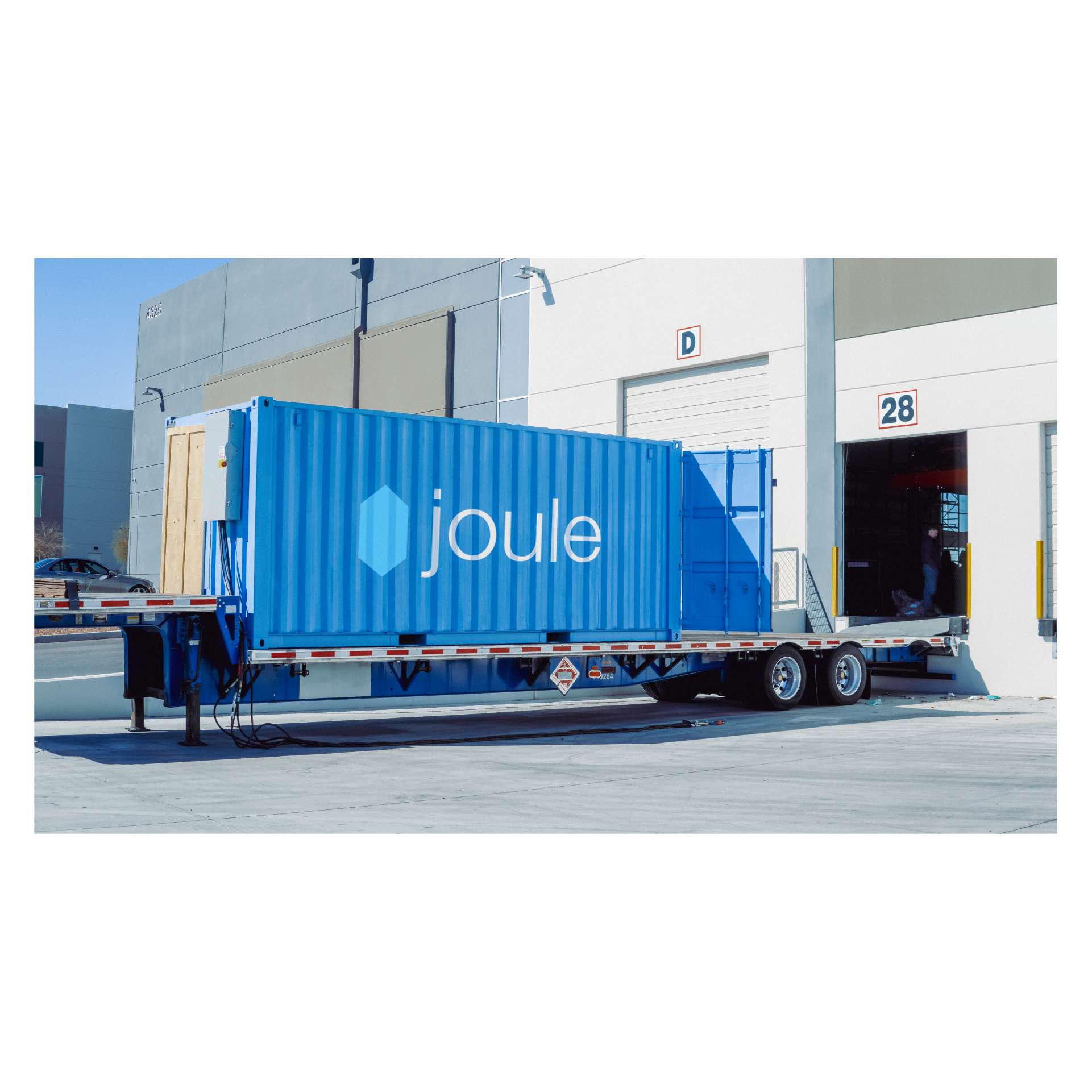 Strategies to consider
Move early and bank credits
Incentives will decrease as compliance increases
Think about alternatives
Plumbers and electricians use step vans and box trucks
Take it in stages
Specific plan for 2024-2026
Actions to take now for 2027-2030
Actions to consider now for post-2030
[Speaker Notes: We plan for three stages of deployment: What you need to do now—like comply with ICT and Advanced Clean Fleet. What you need to start doing now—like increase electrical capacity, and what you need to do longer term—like build a microgrid for resiliency. 

Finally, we balance enthusiasm and technical innovations with a dose of reality. We identify for the no-regrets actions that avoid the fear of missing out of federal funding or a cool pilot program and that will and reduce the likelihood of charging stations becoming lawn ornaments in the next few years.]
Thank you!
Chris White
cwhite@frontierenergy.com
916-371-2899
Director, Transportation
Frontier Energy